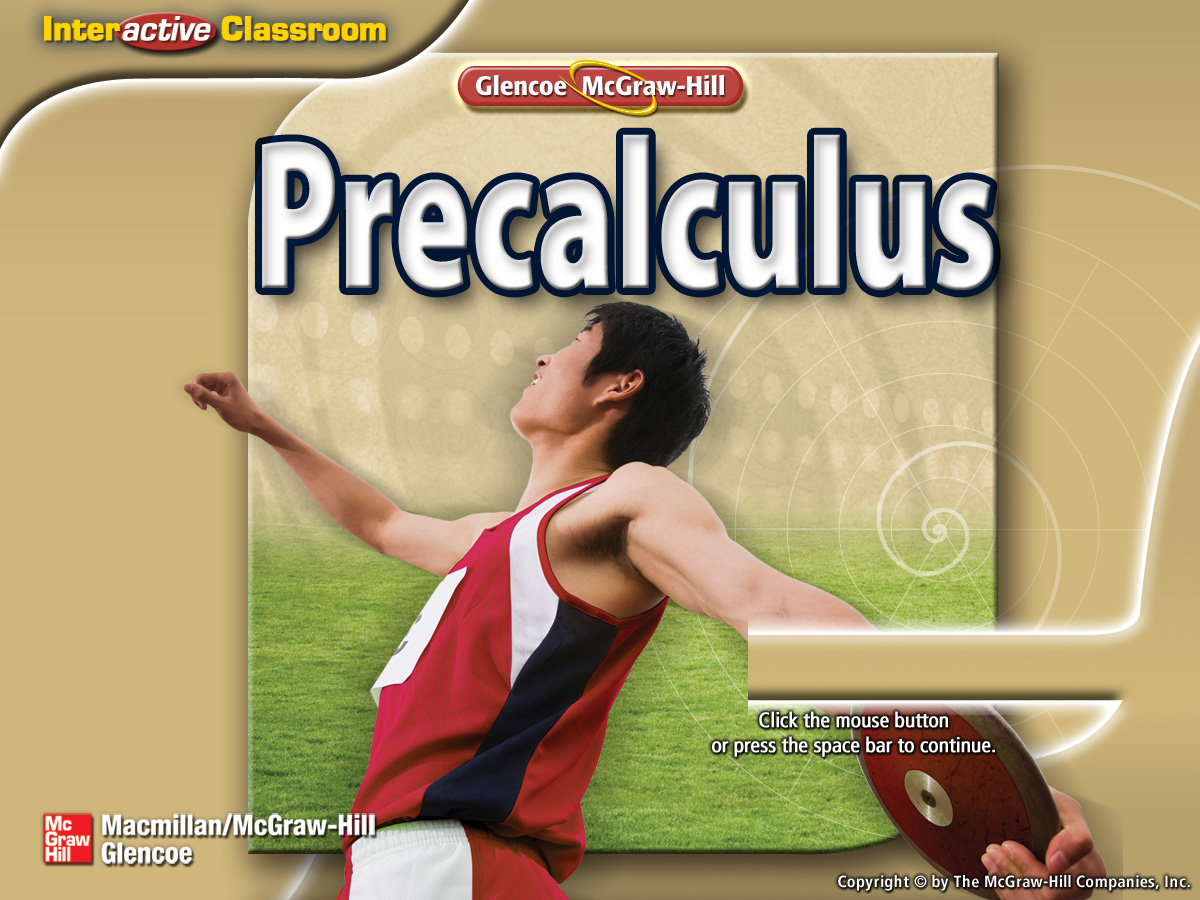 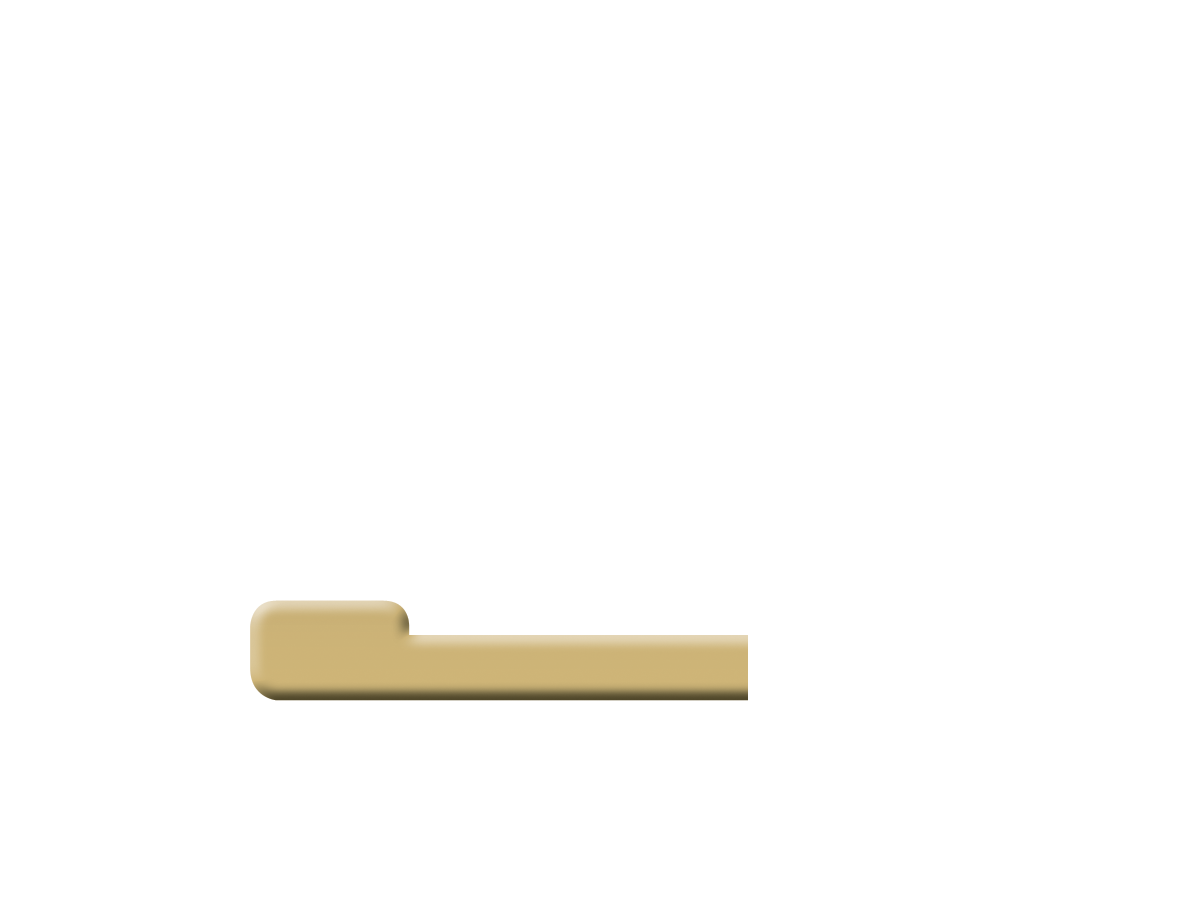 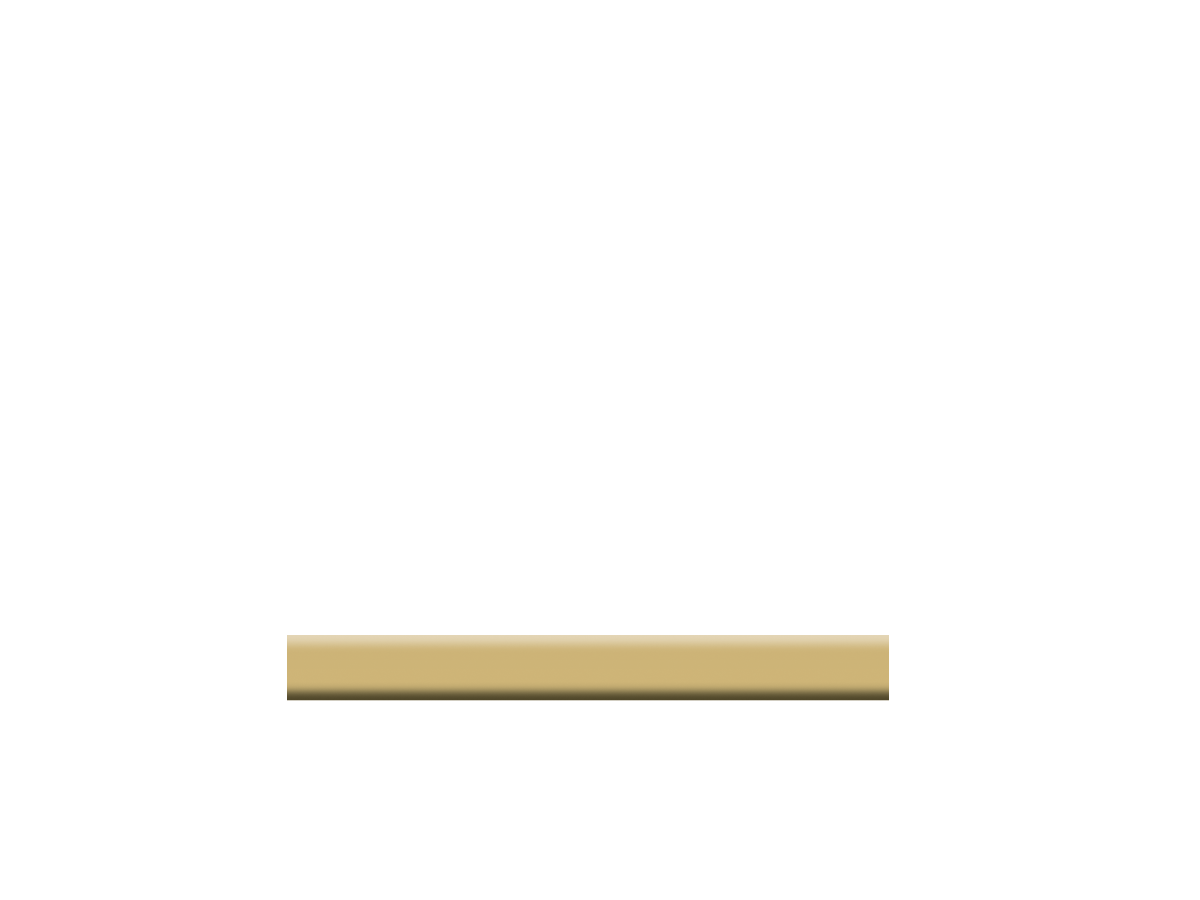 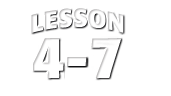 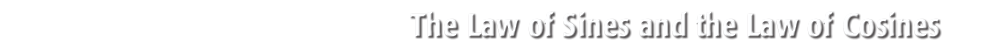 Splash Screen
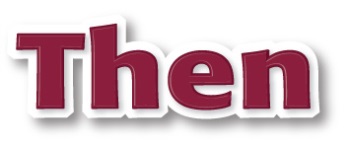 You solved right triangles using trigonometric functions. (Lesson 4-1)
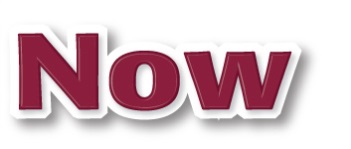 Solve oblique triangles by using the Law of Sines.
Solve oblique triangles by using the Law of Cosines.
Find areas of oblique triangles using Heron’s Formula.
Then/Now
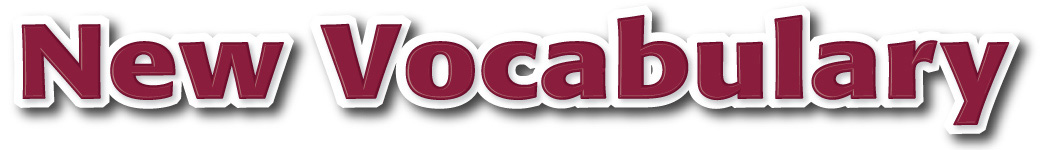 oblique triangles
Law of Sines
ambiguous case
Law of Cosines
Heron’s Formula
Vocabulary
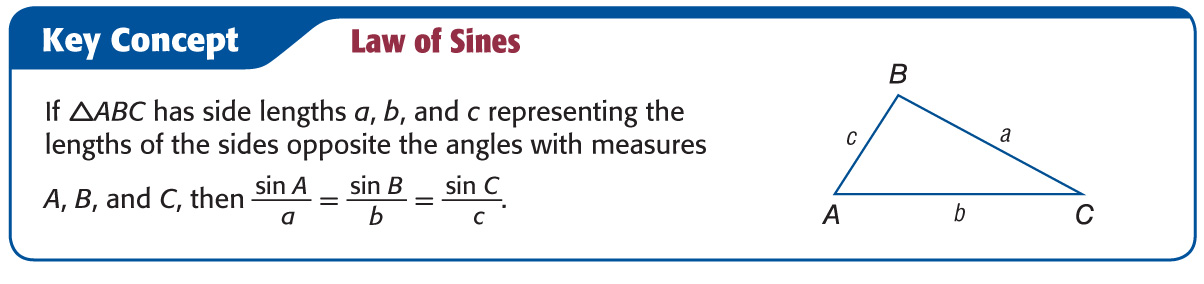 Key Concept 1
Apply the Law of Sines (AAS)
Solve ΔLMN. Round side lengths to the nearest tenth and angle measures to the nearest degree.
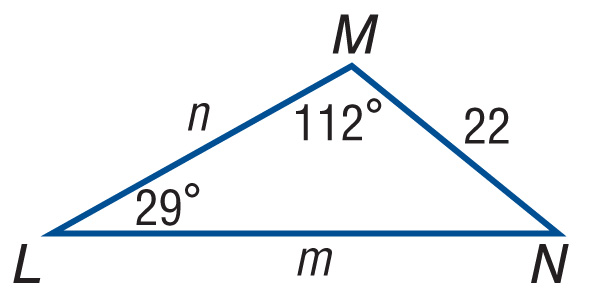 Because two angles are given, N = 180o – (112o + 29o) or 39o.
Use the Law of Sines to find m and n.
Example 1
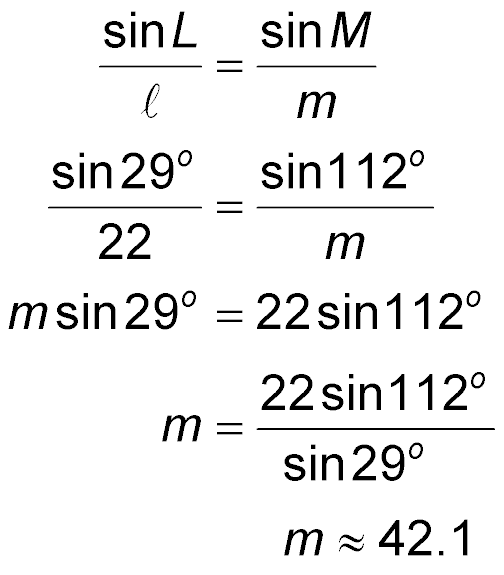 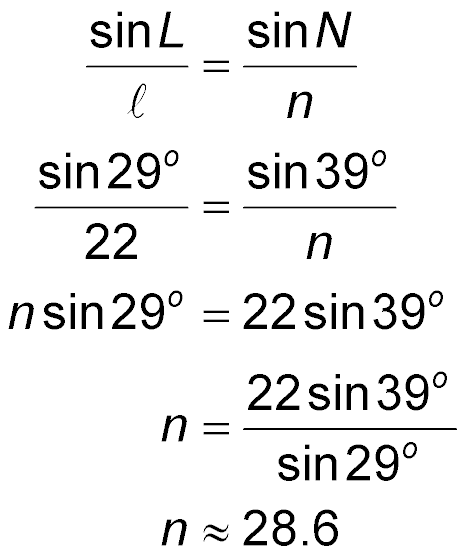 Law of Sines
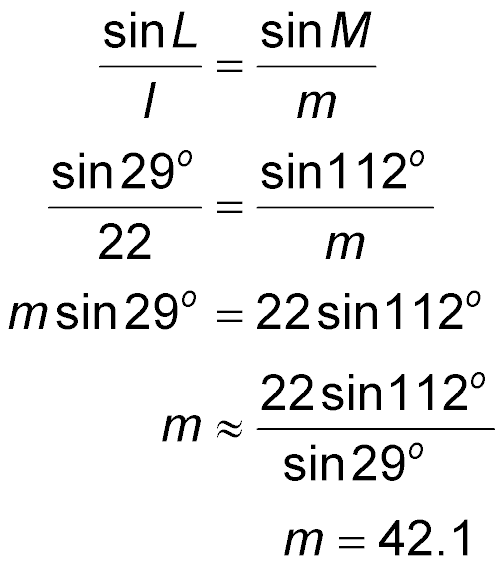 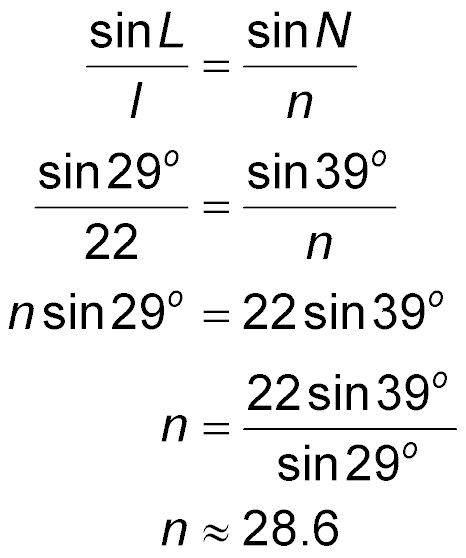 Substitution
Multiply.
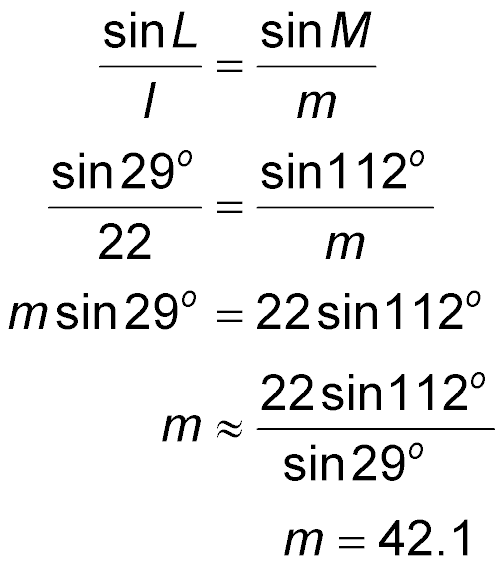 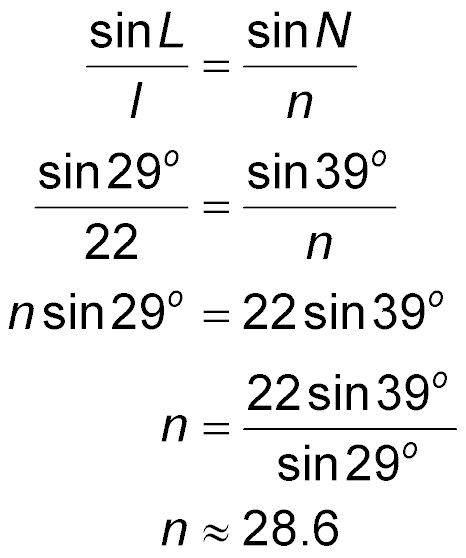 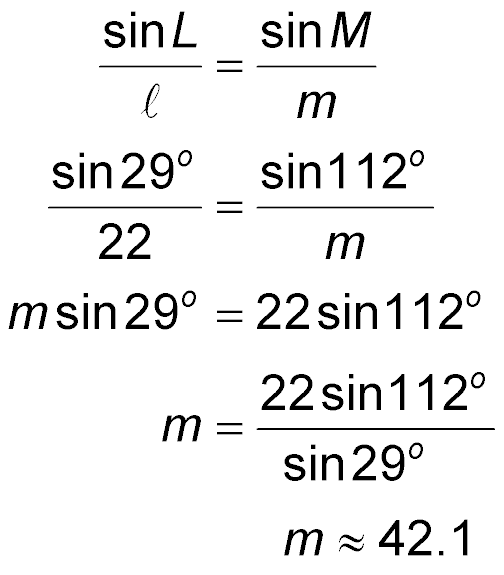 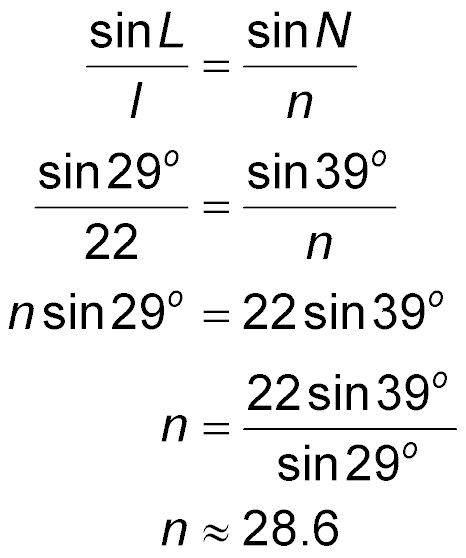 Divide.
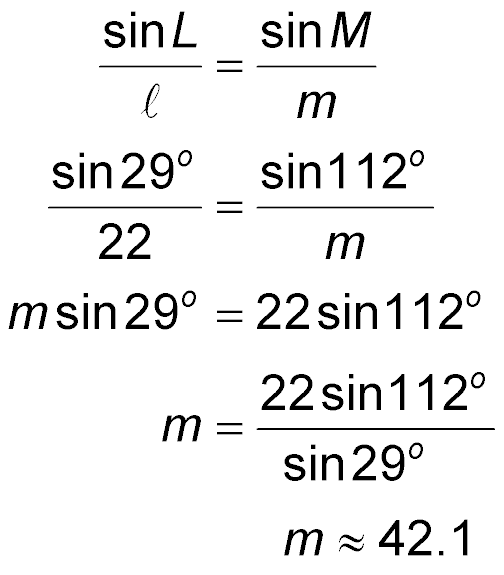 Use a calculator.
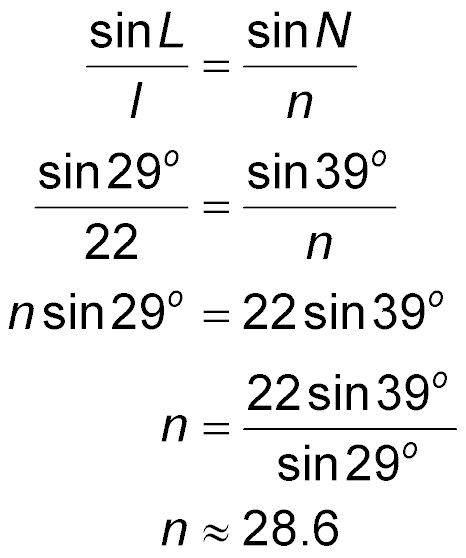 Apply the Law of Sines (AAS)
Therefore, N = 39°, m ≈ 42.1, n ≈ 28.6
Answer: 	N = 39°, m ≈ 42.1, n ≈ 28.6
Example 1
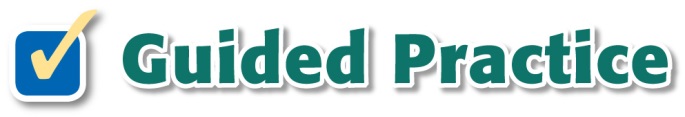 Solve ΔXYZ. Round side lengths to the nearest tenth and angle measures to the nearest degree.
A.	y ≈ 11.8, z ≈ 8.0, Y = 75° 
B.	y ≈ 8.0, z ≈ 5.3, Y = 85°
C.	y ≈ 28.7, z ≈ 18.9, Y = 95°
D.	y ≈ 14.6, z ≈ 9.9, Y = 75°
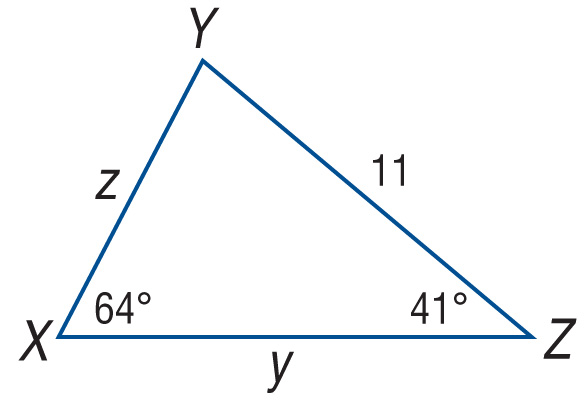 Example 1
Apply the Law of Sines (ASA)
BALLOONING  The angle of elevation from the top of a building to a hot air balloon is 62º. The angle of elevation to the hot air balloon from the top of a second building that is 650 feet due east is 49º. Find the distance from the hot air balloon to each building.
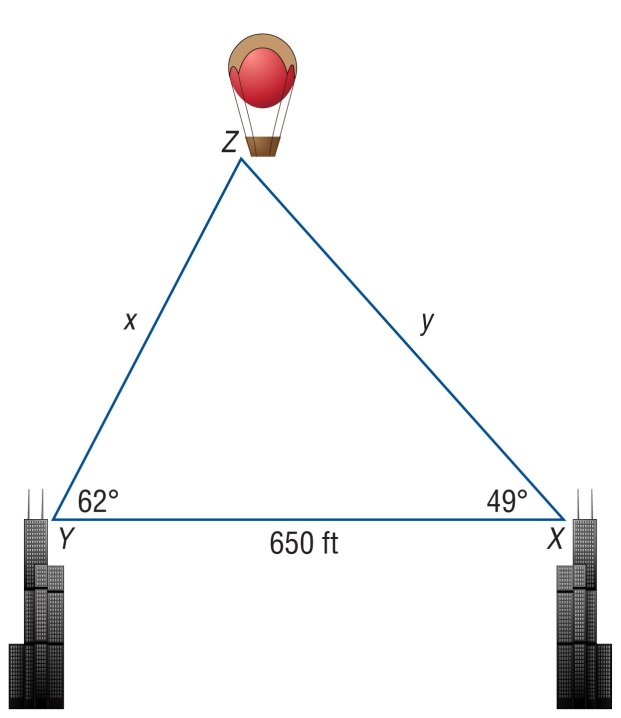 Draw a figure showing the situation.
Example 2
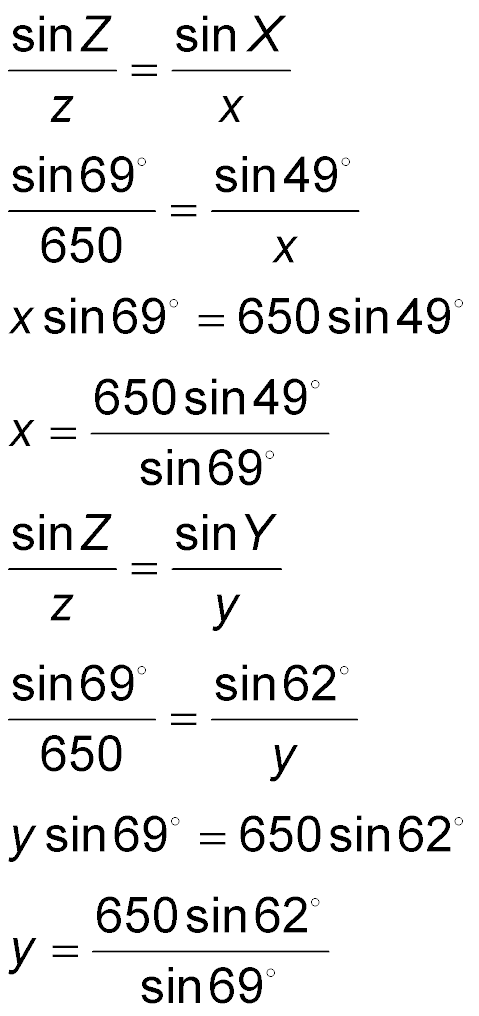 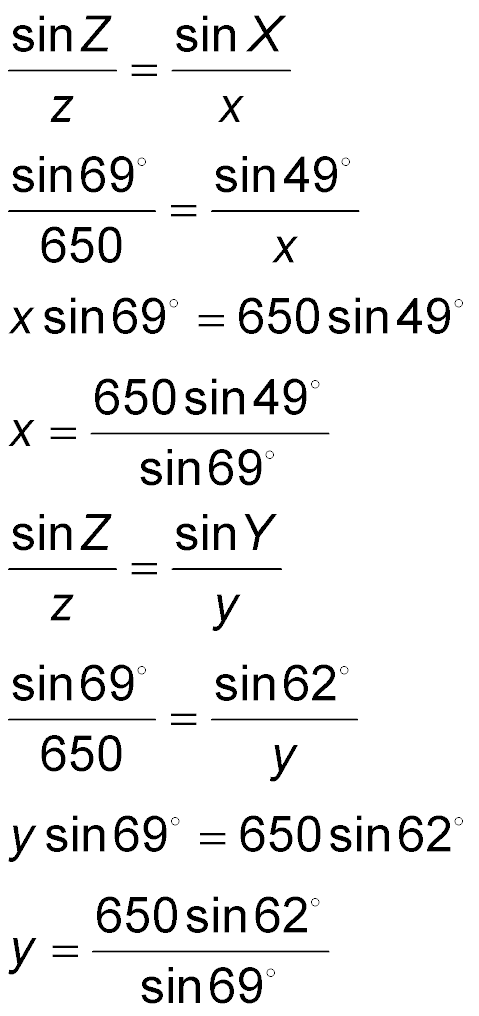 Law of Sines
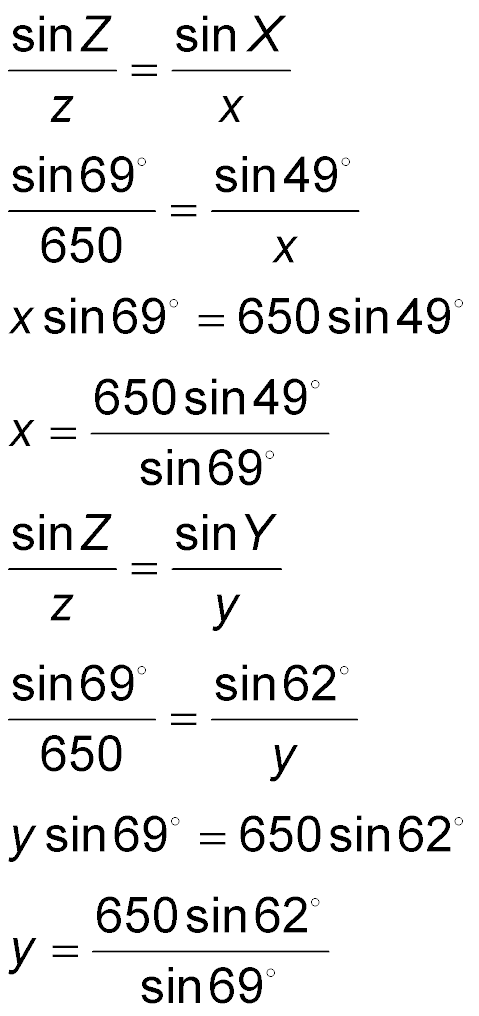 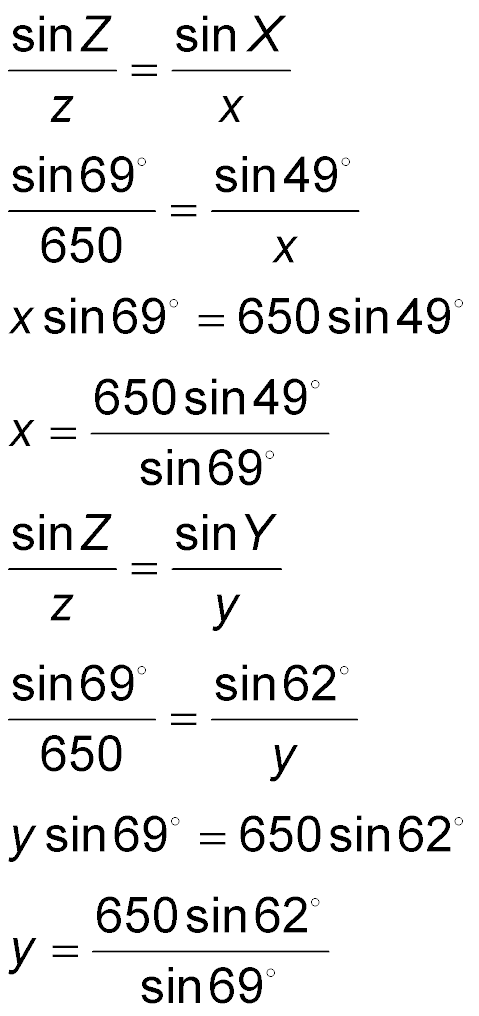 Substitution
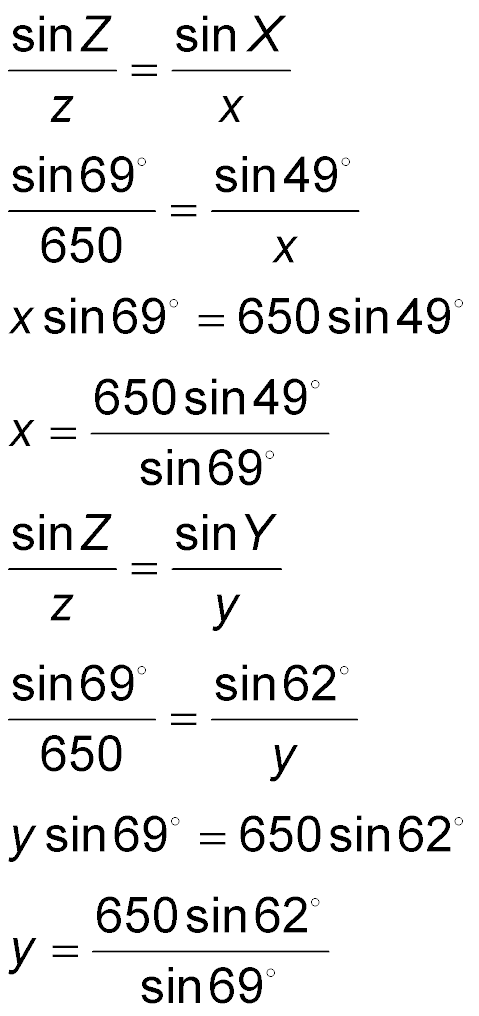 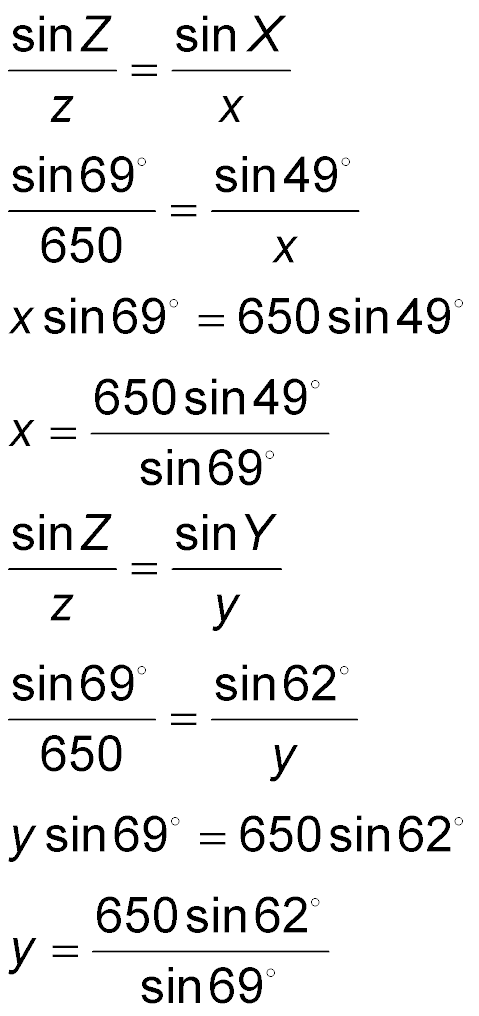 Multiply.
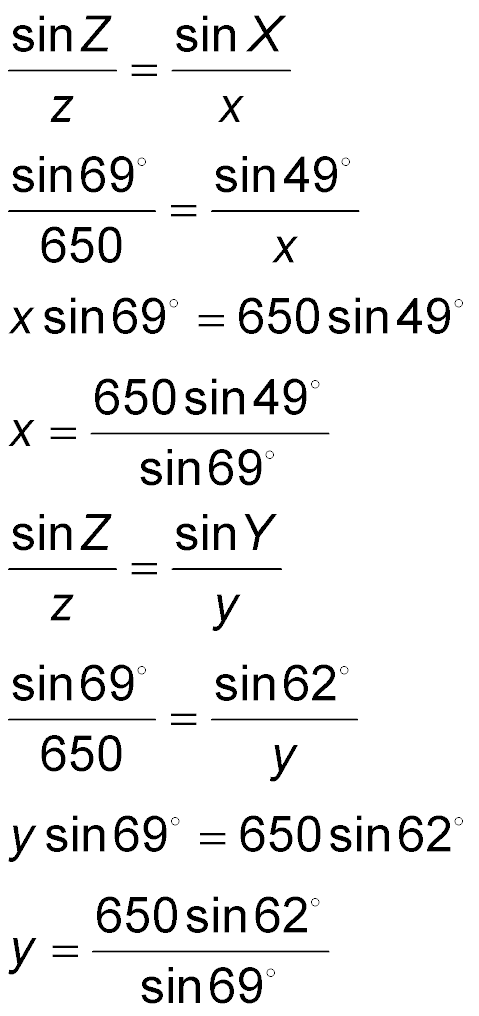 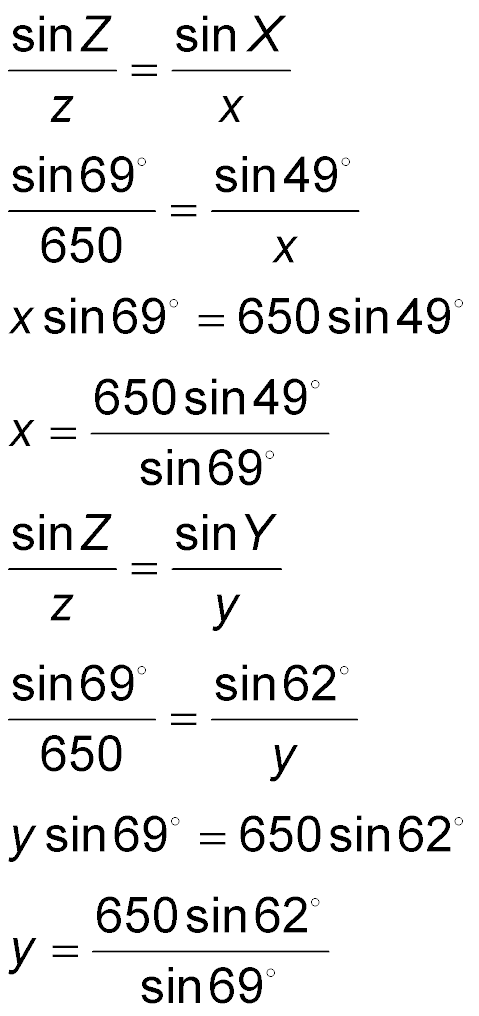 Divide.
Apply the Law of Sines (ASA)
Because two angles are given, Z = 180° – (62° + 49°) or 69°. Use the Law of Sines to find the distance to the balloon from each building.
Example 2
x ≈ 525.5
Use a calculator.
y ≈ 614.7
Apply the Law of Sines (ASA)
So, the balloon is about 525.5 feet from the first building and 614.7 feet from the second building.
Answer: 	 about 525.5 ft; 614.7 ft
Example 2
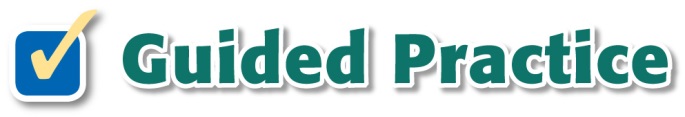 TREE  A tree is leaning 10° past vertical as shown in the figure. A wire that makes a 42° angle with the ground 10 feet from the base of the tree is attached to the top of the tree. How tall is the tree?
A.	6.8 ft
B.	7.8 ft
C.	14.3 ft
D.	10.9 ft
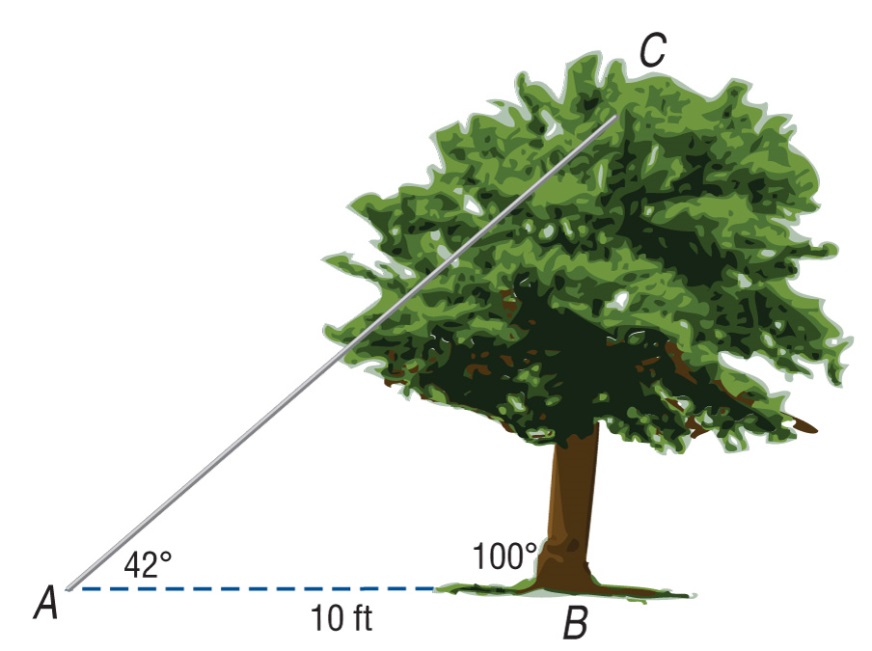 Example 2
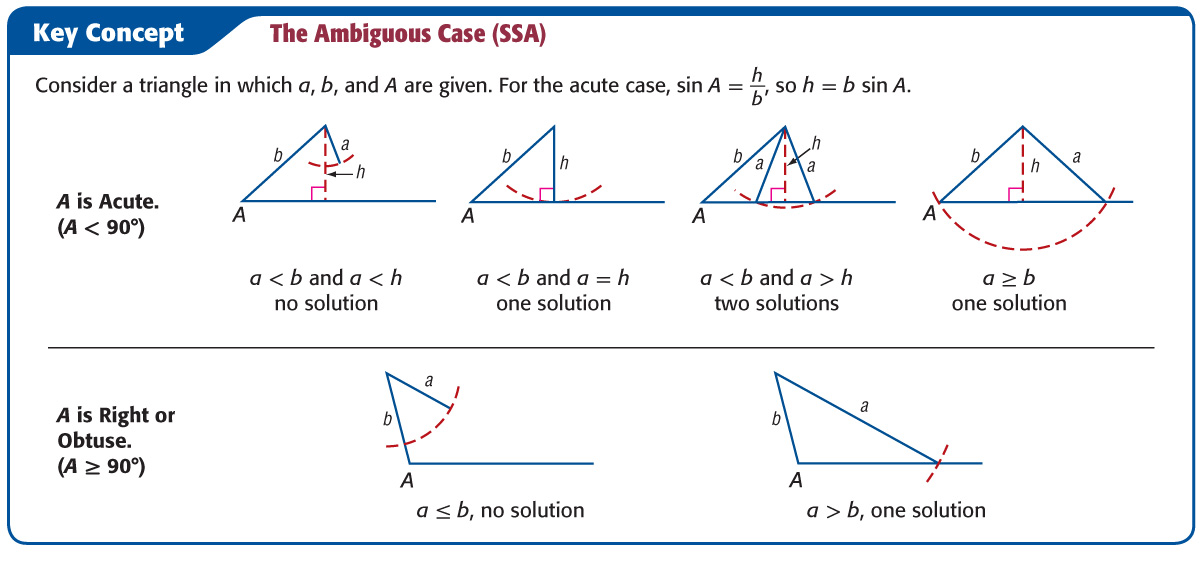 Key Concept 3
The Ambiguous Case—One or No Solution
A.  Find all solutions for the given triangle, if possible. If no solution exists, write no solution. Round side lengths to the nearest tenth and angle measures to the nearest degree. A = 63°, a = 18, b = 25
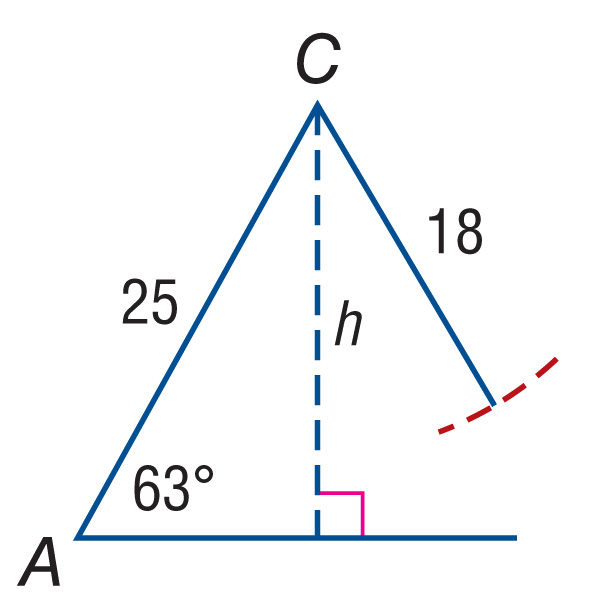 Notice that A is acute and a < b because 18 < 25. Find h.
Example 3
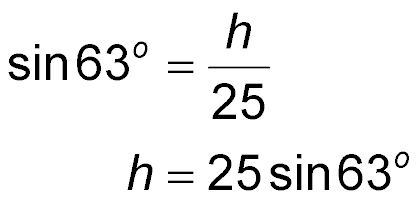 Definition of sine
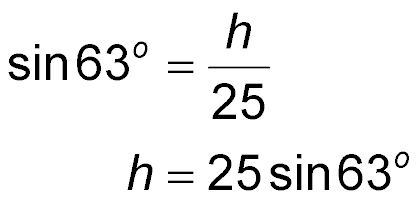 h = b sin A
or about 22.3
The Ambiguous Case—One or No Solution
Because a < h, no triangle can be formed with sides a = 18, b = 25, and A = 63°. Therefore, the problem has no solution.
Answer: 	no solution
Example 3
The Ambiguous Case—One or No Solution
B.  Find all solutions for the given triangle, if possible. If no solution exists, write no solution. Round side lengths to the nearest tenth and angle measures to the nearest degree. A = 105°, a = 73, b = 55
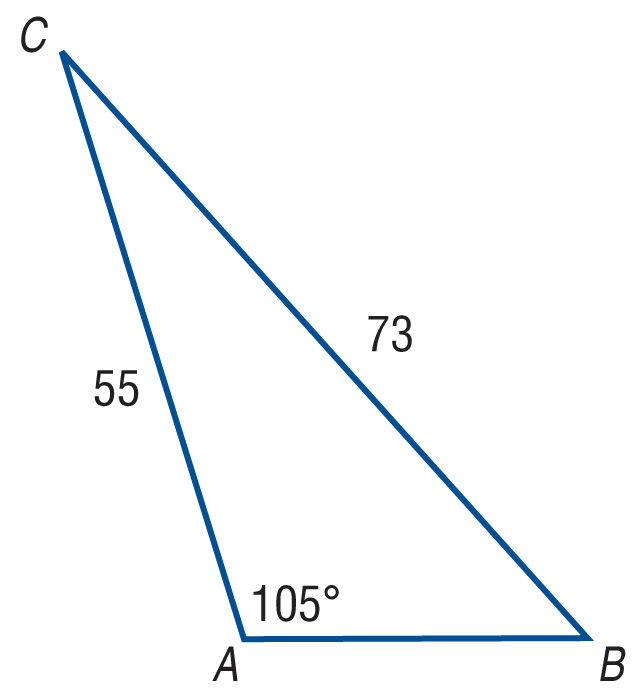 Notice that A is obtuse and a > b because 73 > 55. Therefore, one solution exists. Apply the Law of Sines to find B.
Example 3
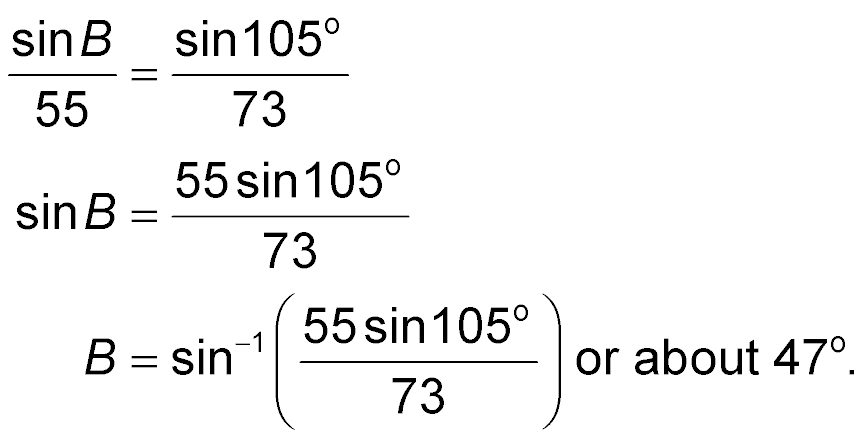 Law of Sines
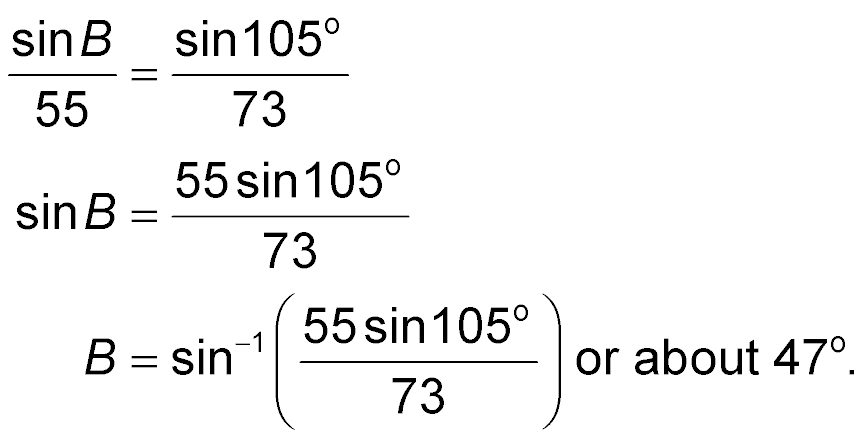 Multiply each side by 55.
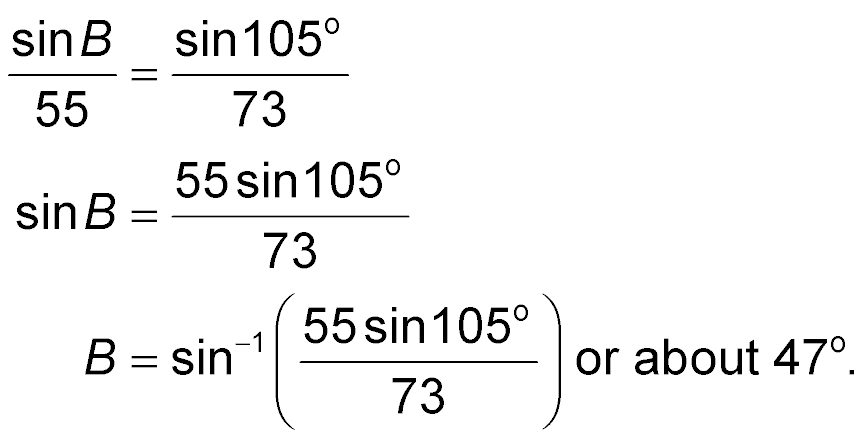 Definition of sin–1
B ≈ 46.7°
Use a calculator.
The Ambiguous Case—One or No Solution
Because two angles are now known, C ≈ 180° – (105° – 46.7°) or about 28.3°. Apply the Law of Sines to find c. Choose the ratios with the fewest calculated values to ensure greater accuracy.
Example 3
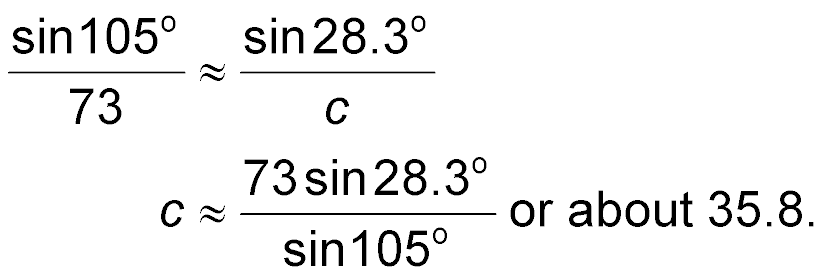 Law of Sines
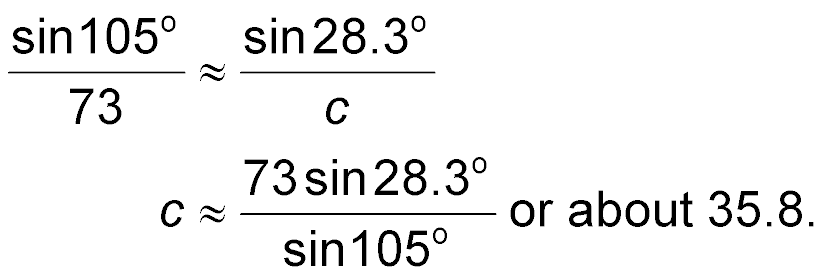 Solve for c.
The Ambiguous Case—One or No Solution
Therefore, the remaining measures of ΔABC are B ≈  47°, C ≈ 28°, c ≈ 35.8.
Answer: 	B ≈ 47°, C ≈ 28°, c ≈ 35.8
Example 3
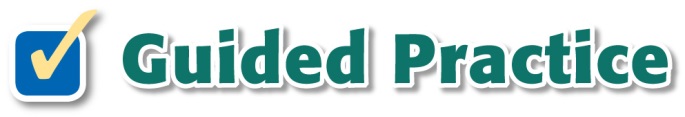 Find all solutions for ΔABC where a = 18, b = 13, and A = 126o, if possible. If no solution exists, write no solution. Round side lengths to the nearest tenth and angle measures to the nearest degree.
A.	B ≈ 42°, C ≈ 12°, c ≈ 4.6
B.	B ≈ 28°, C ≈ 26°, c ≈ 9.8
C.	B ≈ 36°, C ≈ 18°, c ≈ 6.9
D.	no solution
Example 3
The Ambiguous Case-Two Solutions
Find two triangles for which A = 45°, a = 18, and c = 24.Round side lengths to the nearest tenth and angle measures to the nearest degree.
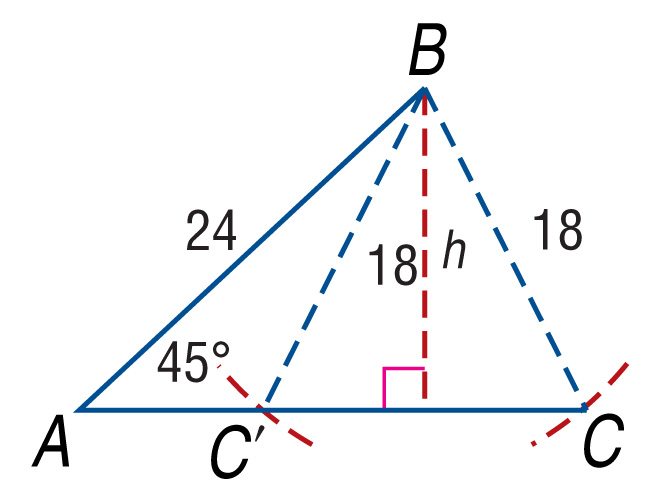 A is acute, and h = 24 sin 45o or about 17.0. Notice that a < c because 18 < 24, and a > h because 18 > 17.0. Therefore, two different triangles are possible with the given angle and side measures. Angle C will be acute, while angle C' will be obtuse.
Example 4
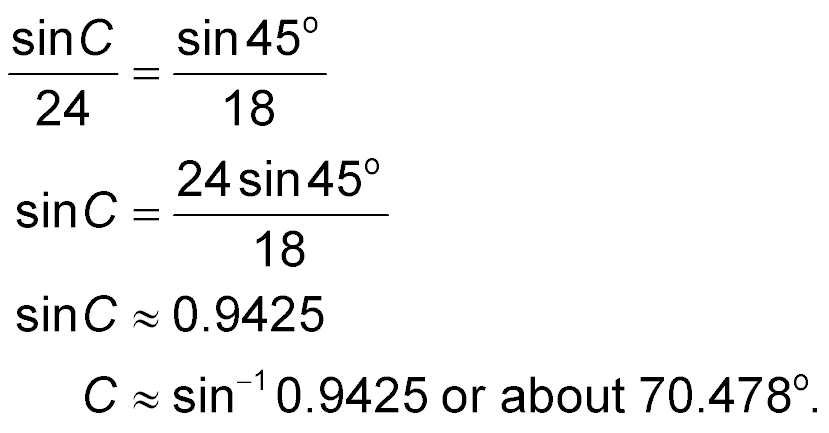 Law of Sines
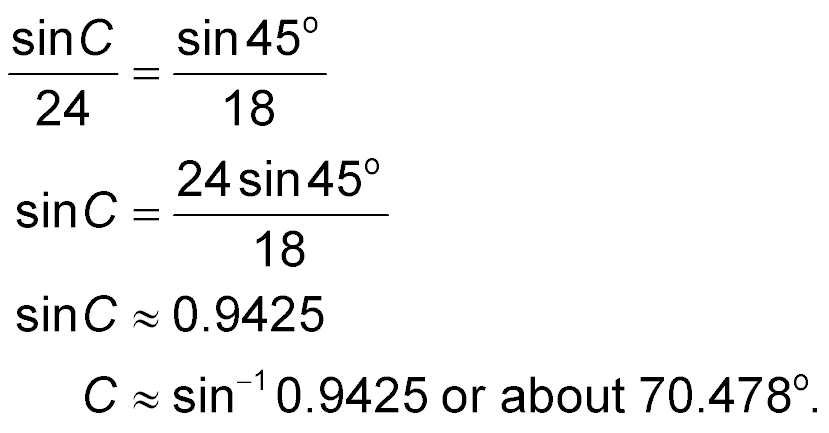 Definition of sin–1
Use a calculator.
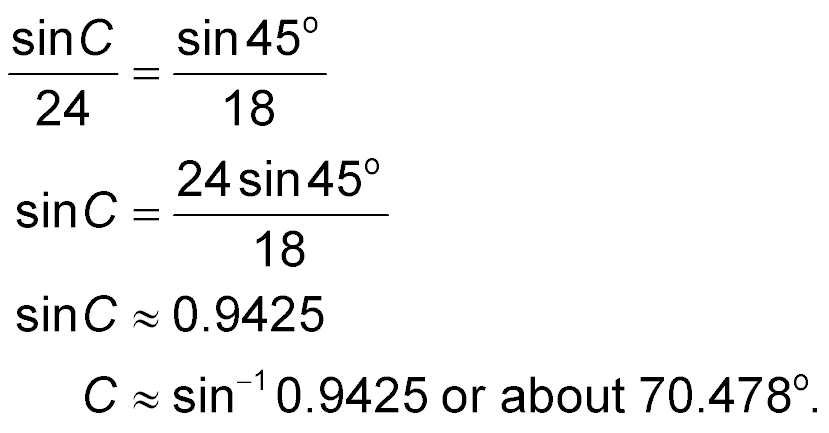 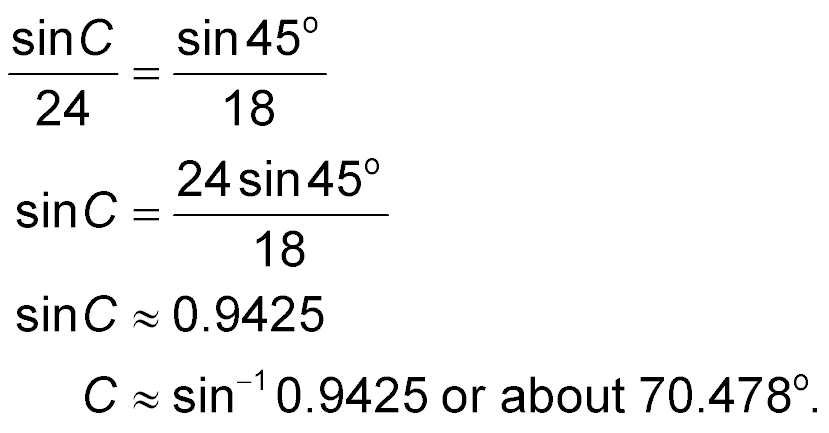 Solve for sin C.
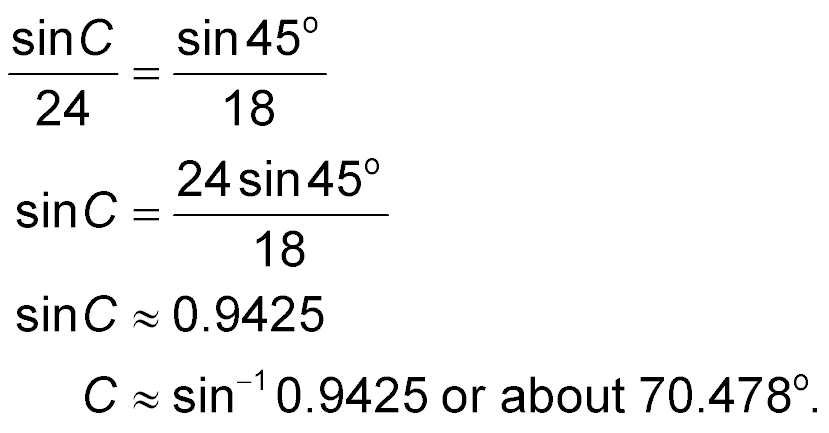 The Ambiguous Case-Two Solutions
Make a reasonable sketch of each triangle and apply the Law of Sines to find each solution. Start with the case in which C is acute.
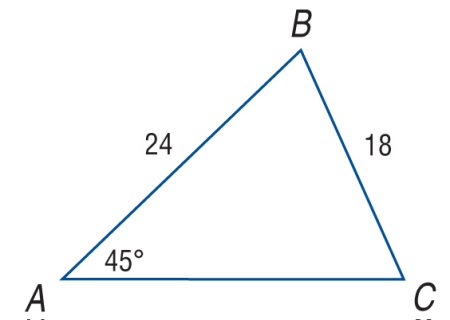 Solution 1	C is acute.
Find C.
Example 4
Apply the Law of Sines to find b.
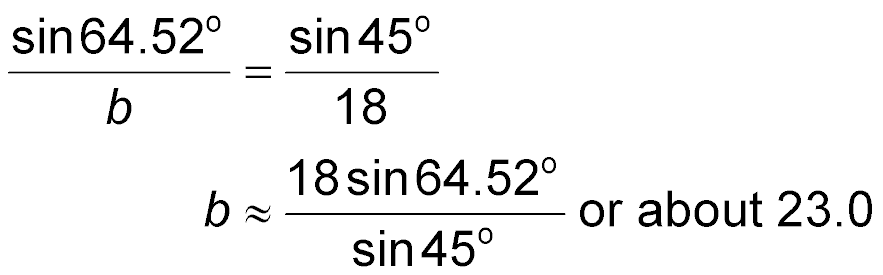 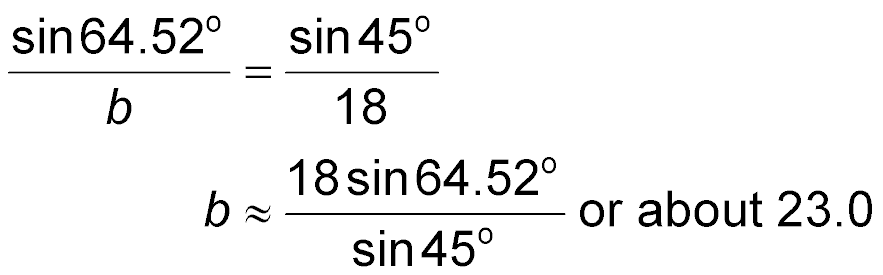 Law of Sines
The Ambiguous Case-Two Solutions
Find B.
B ≈ 180° – (70.48° + 45°) or about 64.52°
Example 4
Note that mBC'C     mBCC'. To find C', you need to find an obtuse angle with a sine that is also 0.9425. To do this, subtract the measure given by your calculator to the nearest degree, 70.48o, from 180o. Therefore, C' is approximately 180o – 70.48o or 109.52o.
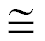 The Ambiguous Case-Two Solutions
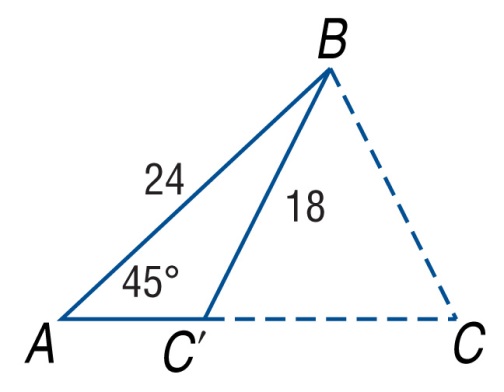 Solution 2	C' is obtuse.
Find B.
B ≈ 180° – (109.52° + 45° ) or 25.48
Example 4
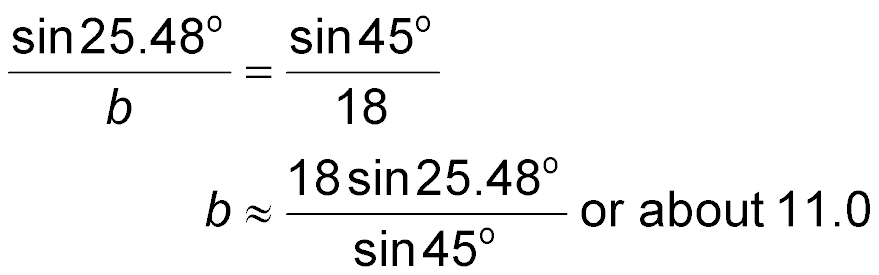 Law of Sines
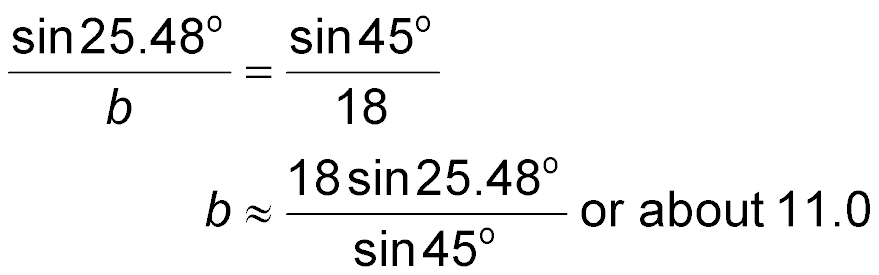 Solve for b.
The Ambiguous Case-Two Solutions
Apply the Law of Sines to find b.
Therefore, the missing measures for acute ΔABC are B ≈ 65°, C ≈ 70°, and b ≈ 23.0, while the missing measures for obtuse ΔABC' are B ≈ 25°, C ≈ 110°, and b ≈ 11.0
Answer:	B ≈ 65°, C ≈ 70°, b ≈ 23.0; B ≈ 25°, C ≈ 110°, b ≈ 11.0
Example 4
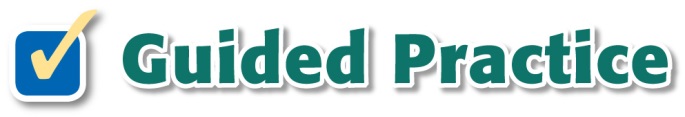 Find two triangles for which A = 24°, a = 13, and b = 15. Round side lengths to the nearest tenth and angle measures to the nearest degree.
A.	B ≈ 128°, C ≈ 28°, c ≈ 15.0, B ≈ 4°, C ≈ 152°, c ≈ 17.3
B.	B ≈ 28°, C ≈ 128°, c ≈ 25.2, B ≈ 152°, C ≈ 4°, c ≈ 2.2
C.	B ≈ 28°, C ≈ 128°, c ≈ 25.2, B ≈ 62°, C ≈ 92°, c ≈ 31.9
D.	B ≈ 21°, C ≈ 135°, c ≈ 22.6, B ≈ 69°, C ≈ 87°, c ≈ 31.9
Example 4
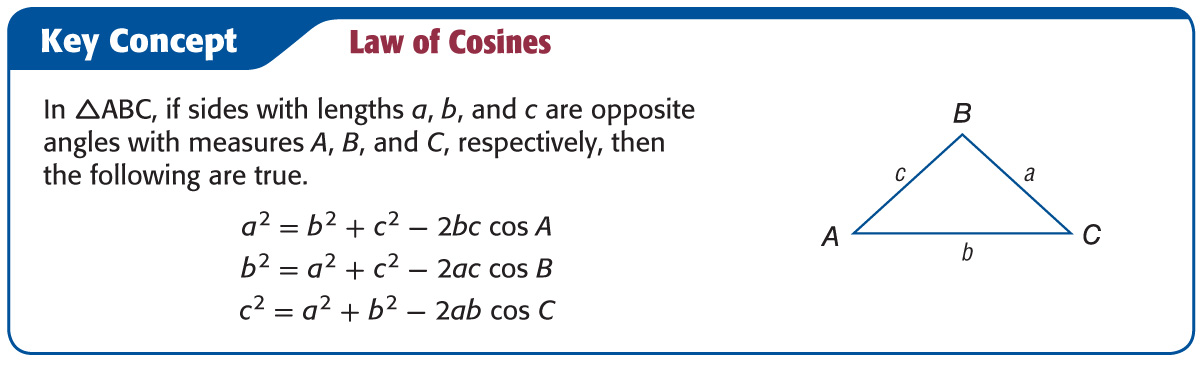 Key Concept 5
Apply the Law of Cosines (SSS)
LANDSCAPING  A triangular area of lawn has a sprinkler located at each vertex. If the sides of the lawn are a = 19 feet, b = 24.3 feet, and c = 21.8 feet, what angle of sweep should each sprinkler be set to cover?
Since three side lengths are given, you can use the Law of Cosines to find the largest angle, B.
b2	= a2 + c2 – 2ac cos B	Law of Cosines
	24.32	= 192 + 21.82 – 2(19)(21.8)cos B	a = 19, b = 24.3, and c = 21.8
Example 5
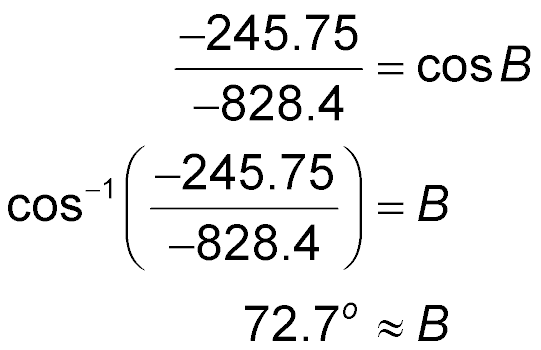 Divide each side by –828.4.
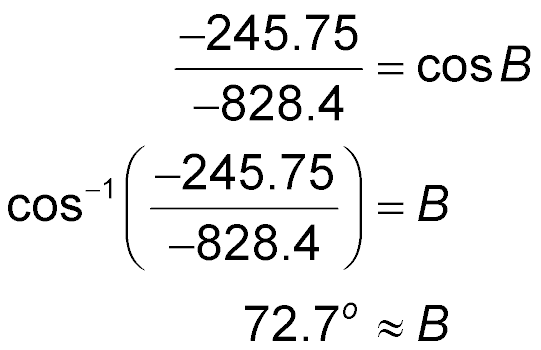 Use the cos–1 function.
Apply the Law of Cosines (SSS)
590.49	= 361 + 475.24 – 828.4 cos B	Simplify.
	590.49	= 836.24 – 828.4 cos B	Add.
	–245.75	= –828.4 cos B	Subtract 836.24 from each side.
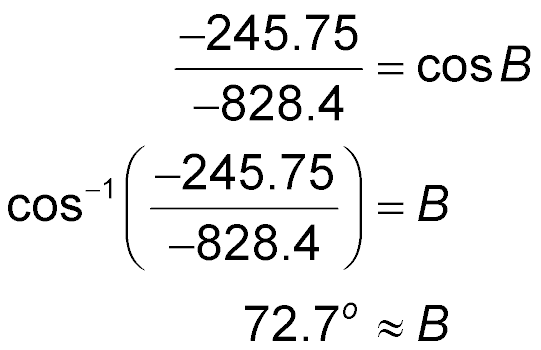 Example 5
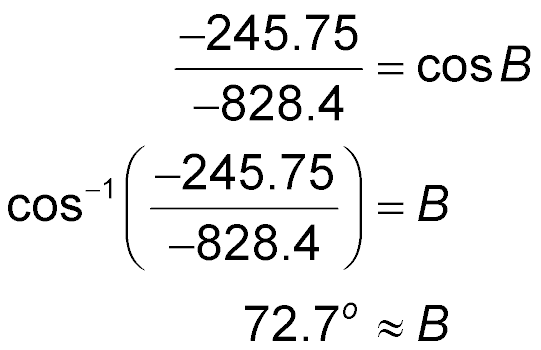 Use a calculator.
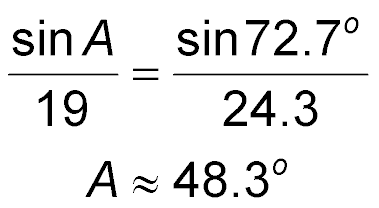 Law of Sines
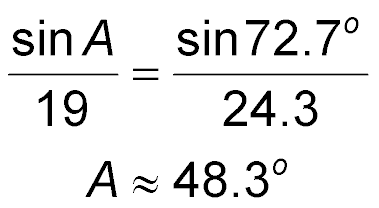 Solve for A.
Apply the Law of Cosines (SSS)
Use the Law of Sines to find A.
Then, find C.
C ≈ 180° – (72.7° + 48.3°)
C ≈ 59.0°
Example 5
Apply the Law of Cosines (SSS)
The angle of sweep for A is about 48°, the angle of sweep for B is about 73°, and the angle of sweep for C is about 59°.
Answer:	A ≈ 48°, B ≈ 73°, C ≈ 59°.
Example 5
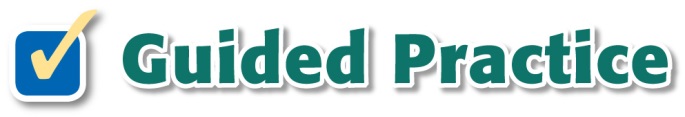 LOT  A triangular lot has sides of 120 feet, 186 feet, and 147 feet. Find the angle across from the shortest side.
A.	9°  
B.	40°  
C.	49° 
D.	52°
Example 5
Apply the Law of Cosines (SAS)
Solve ΔABC. Round side lengths to the nearest tenth and angle measures to the nearest degree.
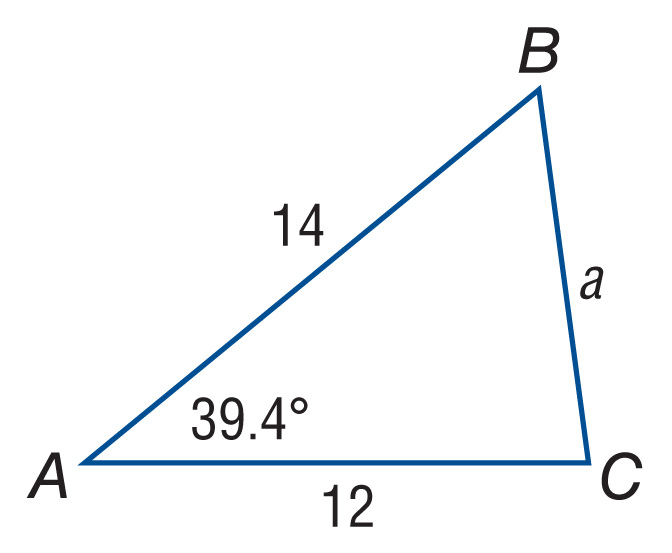 Example 6
Apply the Law of Cosines (SAS)
Step 1	Use the Law of Cosines to find the missing 				side measure.
	a2	= b2 + c2 – 2bc cos A	Law of Cosines
	a2	= 122 + 142 – 2(12)(14)cos 39.4º	b = 12, c = 14, 					and A = 39.4o
	a2	≈ 80.36	Use a calculator.
	a	≈ 9.0		Take the positive 				square root of 					each side.
Example 6
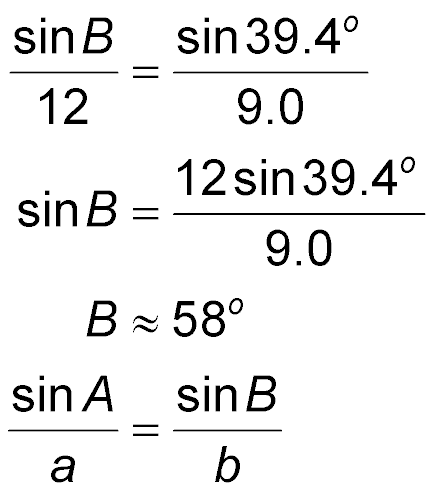 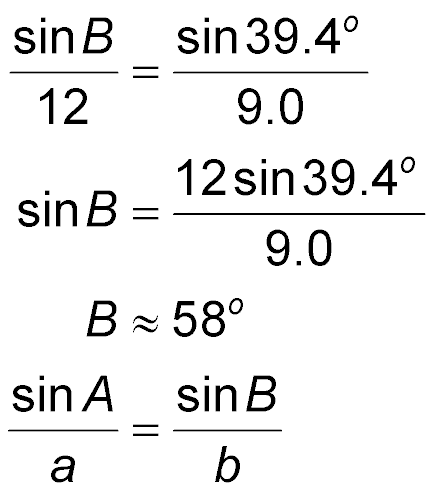 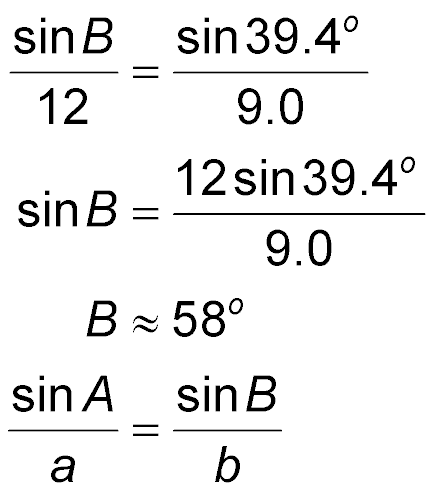 Multiply each side by 12.
Definition of sin–1
B ≈ 57.8°
Apply the Law of Cosines (SAS)
Step 2	Use the Law of Sines to find a missing angle 	measure.
Example 6
Apply the Law of Cosines (SAS)
Step 3	Find the measure of the remaining angle.
	C ≈ 180° – (39.4° + 57.8°) or 82.8°
Therefore, a ≈ 9.0, B ≈ 58°, and C ≈ 83°.
Answer:	a ≈ 9.0, B ≈ 58°, C ≈ 83°
Example 6
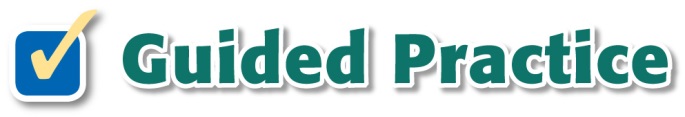 Solve ΔMNP if M = 54o, n = 17, and p = 12. Round side lengths to the nearest tenth and angle measures to the nearest degree.
A.	m ≈ 193.2, N ≈ 4°, P ≈ 122° 
B.	m ≈ 13.9, N ≈ 82°, P ≈ 44°
C.	m ≈ 17.7, N ≈ 51°, P ≈ 75°
D.	m ≈ 16.1, N ≈ 59°, P ≈ 67°
Example 6
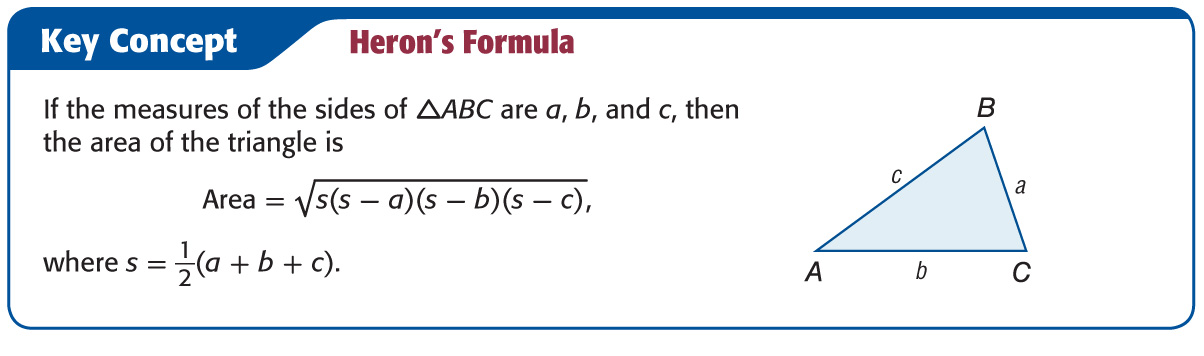 Key Concept 7
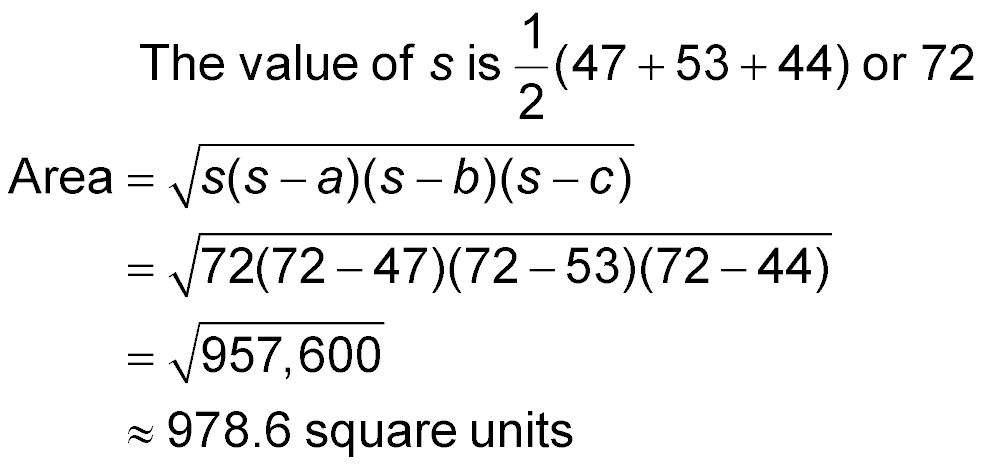 .
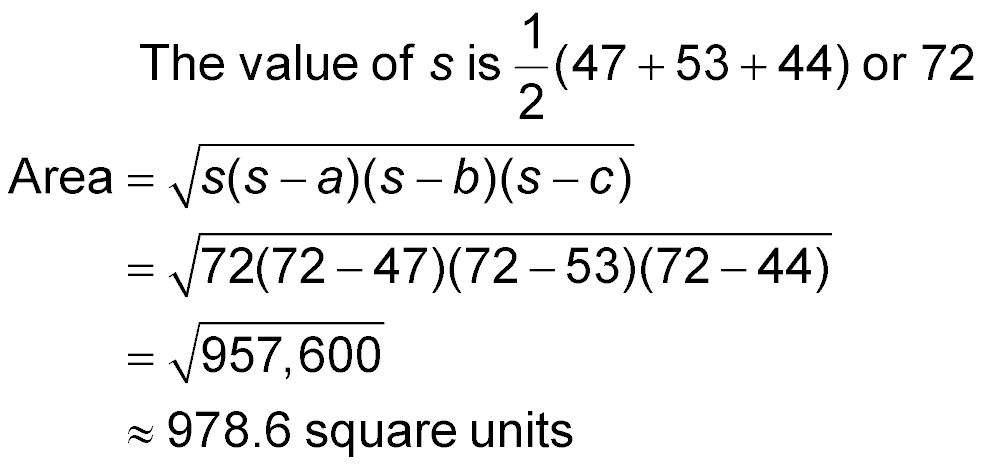 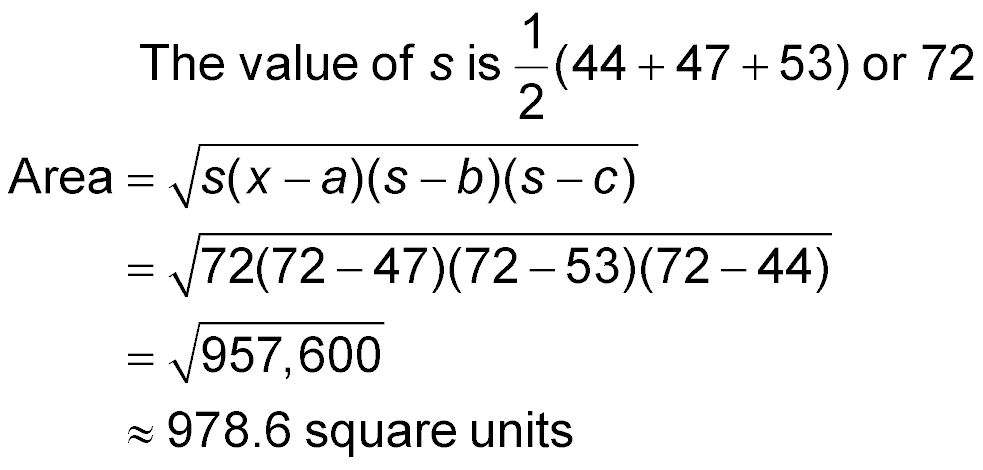 Heron's Formula
s = 72, a = 47, b = 53, and c = 44
Heron’s Formula
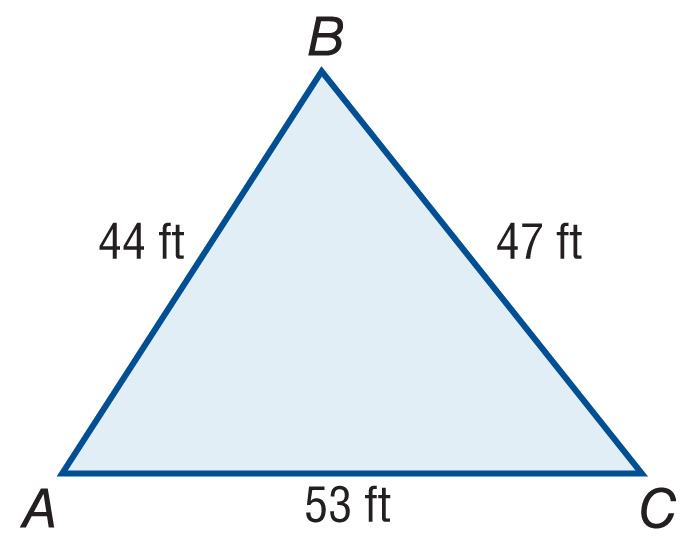 Find the area of ΔABC to the nearest tenth.
Example 7
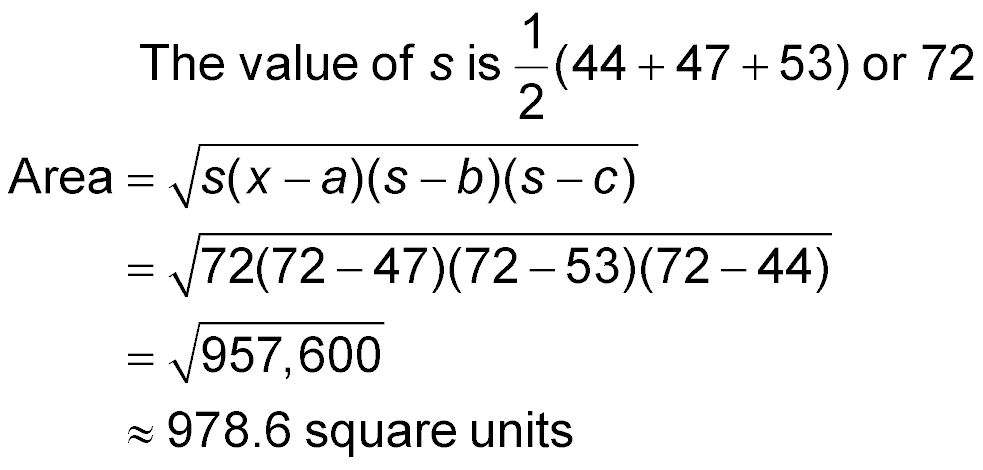 Simplify.
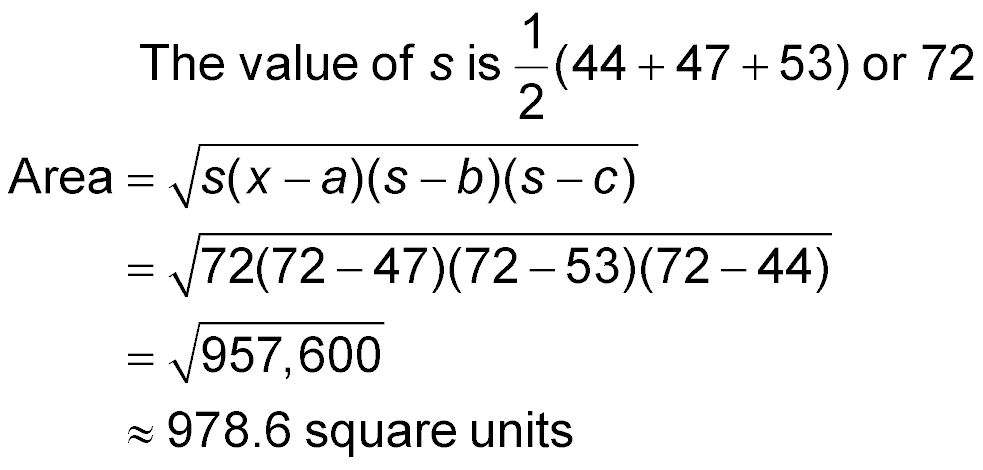 Use a calculator.
Heron’s Formula
Answer: 	about 978.6 ft2
Example 7
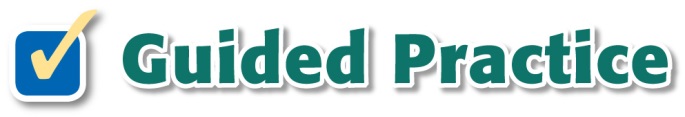 Find the area of ΔGHJ.
A.	2790.1 ft2
B.	678.0 ft2
C.	191.6 ft2
D.	31.9 ft2
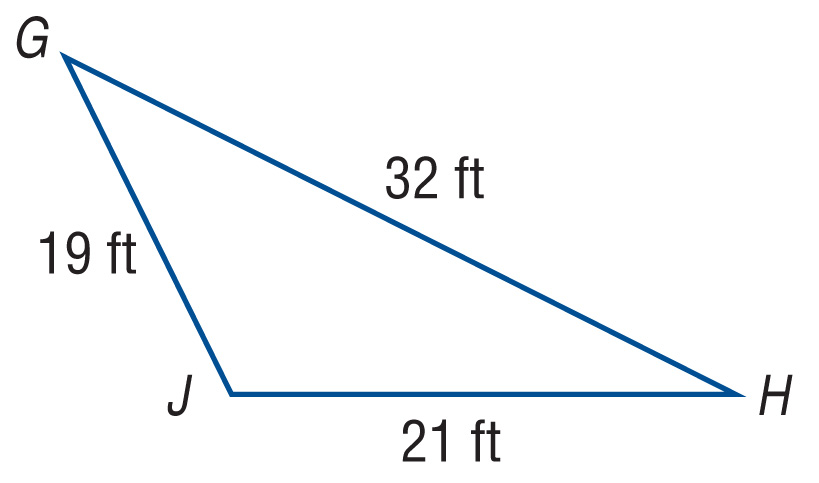 Example 7
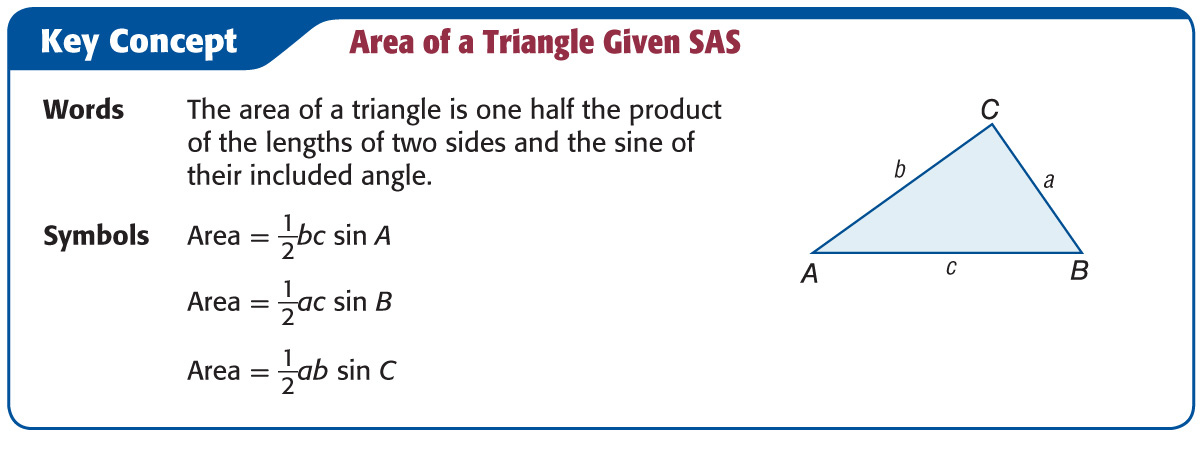 Key Concept 8
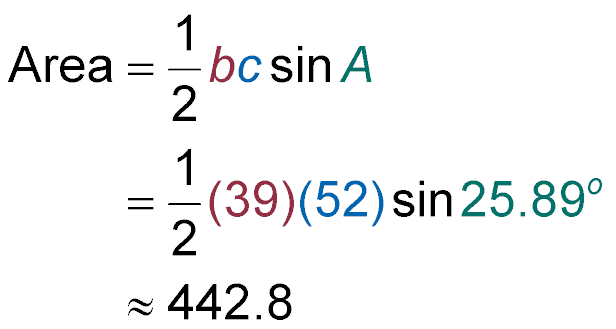 Area of a triangle using SAS
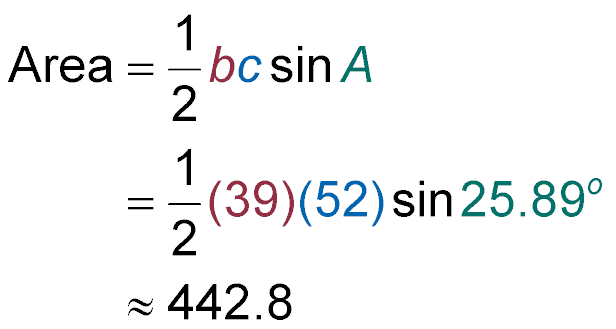 Substitution.
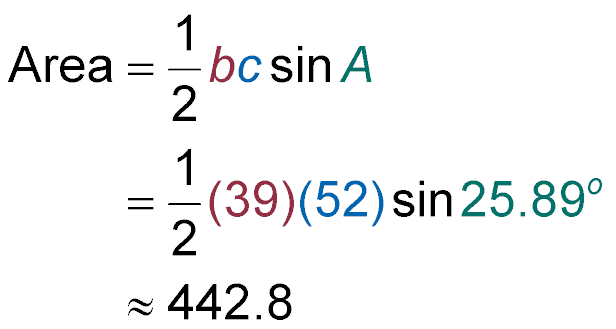 Simplify.
Find the Area of a Triangle Given SAS
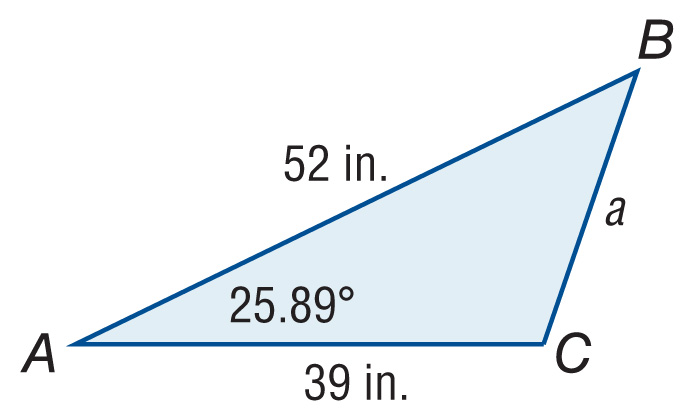 Find the area of ΔABC to the nearest tenth.
In ΔABC, b = 39, c = 52, and A = 25.89o.
Example 8
Find the Area of a Triangle Given SAS
So, the area is about 442.8 in2.
Answer:	about 442.8 in2
Example 8
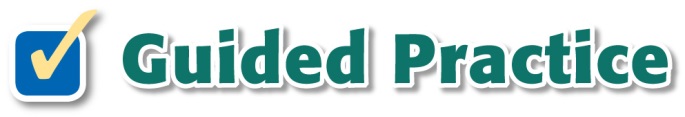 Find the area of ΔDEF to the nearest tenth.
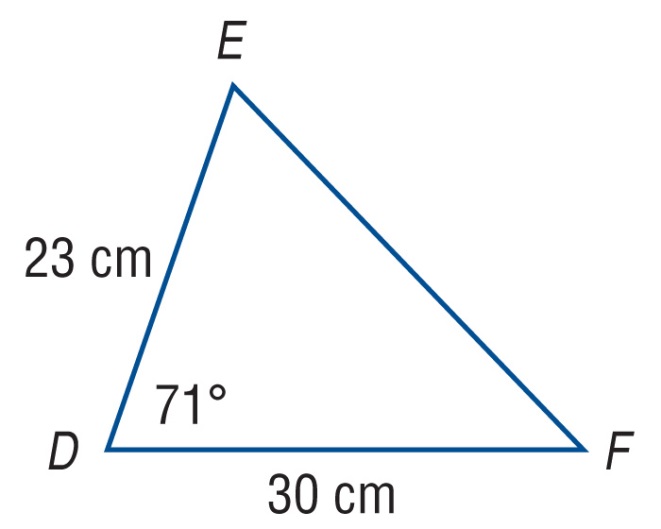 A.	652.4 cm2
B.	326.2 cm2
C.	224.6 cm2
D.	112.3 cm2
Example 8
End of the Lesson